ФГОС дошкольного образования ознакомительный материал для родителей (законных представителей) воспитанников МАДОУ – детский сад №54 «Колокольчик»
ЧТОТАКОЕ«СТАНДАРТ»? 
комплекс норм, правил, требований, которые устанавливаются на основе достижений науки, техники и передового опыта
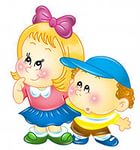 Федеральный государственный образовательный стандарт дошкольного образования Представляет собой совокупность требований, обязательных при реализации основной образовательной программы дошкольного образования образовательными учреждениями любой формы собственности и ведомственной принадлежности.
ФЕДЕРАЛЬНЫЙ ГОСУДАРСТВЕННЫЙ СТАНДАРТ ДОШКОЛЬНОГО ОБРАЗОВАНИЯ (ДАЛЕЕ «СТАНДАРТ») 
разработан на основе Конституции Российской Федерации и законодательства Российской Федерации с учетом Конвенции ООН о правах ребенка
ФГОС НАПРАВЛЕН НА ДОСТИЖЕНИЕ ЦЕЛЕЙ: 
 повышение социального статуса дошкольного образования; 

обеспечение государством равенства возможностей для каждого ребенка в получении качественного дошкольного образования; 

 обеспечение государственных гарантий уровня и качества дошкольного образования на основе единства обязательных требований к условиям реализации образовательных программ дошкольного образования, их структуре и результатам их освоения; 
сохранение единства образовательного пространстваРоссийской Федерации относительно уровня дошкольного образования
СТАНДАРТ НАПРАВЛЕН НА РЕАЛИЗАЦИЮ ЗАДАЧ: 
 охраны и укрепления физического и психического здоровья детей, в том числе их эмоционального благополучия; 
 обеспечения равных возможностей для полноценного развития каждого ребенка в период дошкольного детства независимо от места жительства, пола, нации, языка, социального статуса, психофизиологических и других особенностей (в том числе ограниченных возможностей здоровья); 
 обеспечения преемственности целей, задач и содержания образования, реализуемых в рамках образовательных программ различных уровней (далее - преемственность основных образовательных программ дошкольного и начального общего образования); 
создания благоприятных условий развития детей в соответствии с их возрастными и индивидуальными особенностями и склонностями, развития способностей и творческого потенциала каждого ребенка как субъекта отношений с самим собой, другими детьми, взрослыми и миром;
объединения обучения и воспитания в целостный образовательный процесс на основе духовно-нравственных и социокультурных ценностей и принятых в обществе правил и норм поведения в интересах человека, семьи, общества;  
формирования общей культуры личности детей, в том числе ценностей здорового образа жизни, развития их социальных, нравственных, эстетических, интеллектуальных, физических качеств, инициативности, самостоятельности и ответственности ребенка, формирования предпосылок учебной деятельности; 
обеспечения вариативности и разнообразия содержания Программ и организационных форм дошкольного образования, возможности формирования Программ различной направленности с учетом образовательных потребностей, способностей и состояния здоровья детей; 
 формирования социокультурной среды, соответствующей возрастным, индивидуальным, психологическим и физиологическим особенностям детей; 
 обеспечения психолого-педагогической поддержки семьи и повышения компетентности родителей (законных представителей) в вопросах развития и образования, охраны и укрепления здоровья детей.
СТАНДАРТОМ 
УЧИТЫВАЮТСЯ: 
индивидуальные потребности ребенка, связанные с его жизненной ситуацией и состоянием здоровья, определяющие особые условия получения им образования, индивидуальные потребности отдельных категорий детей, в том числе с ограниченными возможностями здоровья;  

возможности освоения ребенком Программы на разных этапах ее реализации.
ПРИНЦИПЫ ДОШКОЛЬНОГО ОБРАЗОВАНИЯ: 

 полноценное проживание ребенком всех этапов детства (младенческого, раннего и дошкольного возраста), обогащение (амплификация) детского развития; 

построение образовательной деятельности на основе индивидуальных особенностей каждого ребенка, при котором сам ребенок становится активным в выборе содержания своего образования, становится субъектом образования (далее - индивидуализация дошкольного образования); 

содействие и сотрудничество детей и взрослых, признание ребенка полноценным участником (субъектом) образовательных отношений; 

поддержка инициативы детей в различных видах деятельности; 

сотрудничество Организации с семьей; 

 приобщение детей к социокультурным нормам, традициям семьи, общества и государства;  формирование познавательных интересов и познавательных действий ребенка в различных видах деятельности; 

 возрастная адекватность дошкольного образования (соответствие условий, требований, методов возрасту и особенностям развития); 

 учет этнокультурной ситуации развития детей.
ЭТИ ПРИНЦИПЫ РЕАЛИЗУЮТСЯ ЧЕРЕЗ ПРОГРАММУ, которая определяет содержание и организацию образовательной деятельности на уровне дошкольного образования; 

обеспечивает развитие 
личности детей 
дошкольного возраста 
в различных видах общения 
и деятельности с учетом их возрастных,
 индивидуальных психологических 
и физиологических особенностей; 
 направлена на решение задач Стандарта.
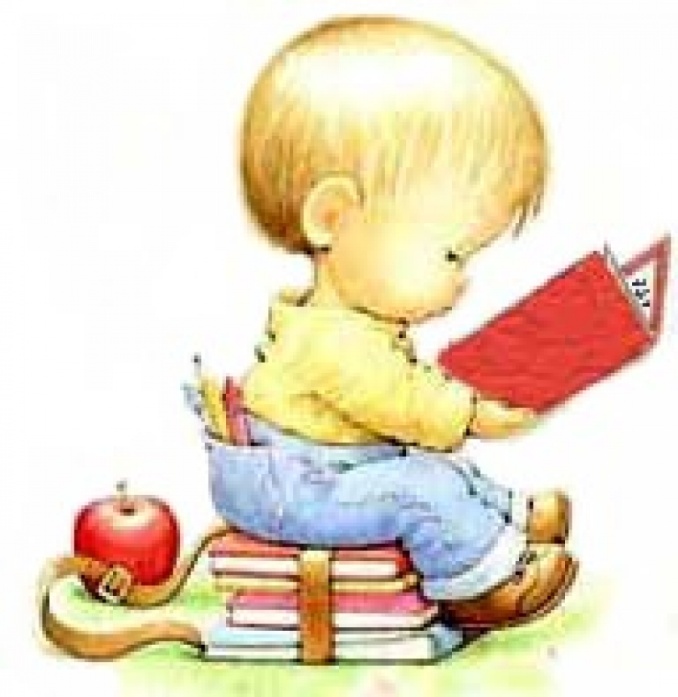 Программа разрабатывается и утверждается Организацией самостоятельно в соответствии с настоящим Стандартом и с учетом Примерных программ
Содержание Программы
 должно обеспечивать развитие личности, мотивации и способностей детей в различных видах деятельности и охватывать следующие структурные единицы, представляющие определенные направления развития и образования детей (далее - образовательные области):    
   социально-коммуникативное развитие;
      познавательное развитие;
      речевое развитие; 
     художественно-эстетическое развитие; 
     физическое развитие.
Социально-коммуникативное развитие 
 направлено на усвоение норм и ценностей, принятых в обществе, включая моральные и нравственные ценности; развитие общения и взаимодействия ребенка со взрослыми и сверстниками; становление самостоятельности, целенаправленности и саморегуляции собственных действий; развитие социального и эмоционального интеллекта, эмоциональной отзывчивости, сопереживания, формирование готовности к совместной деятельности со сверстниками, формирование уважительного отношения и чувства принадлежности к своей семье и к сообществу детей и взрослых в Организации; формирование позитивных установок к различным видам труда и творчества; формирование основ безопасного поведения в быту, социуме,
Познавательное развитие 
 предполагает развитие интересов детей, любознательности и познавательной мотивации; формирование познавательных действий, становление сознания; развитие воображения и творческой активности; формирование первичных представлений о себе, других людях, объектах окружающего мира, о свойствах и отношениях объектов окружающего мира (форме, цвете, размере, материале, звучании, ритме, темпе, количестве, числе, части и целом, пространстве и времени, движении и покое, причинах и следствиях и др.), о малой родине и Отечестве, представлений о социокультурных ценностях нашего народа, об отечественных традициях и праздниках, о планете Земля как общем доме людей, об особенностях ее природы, многообразии стран и народов мира.
Речевое развитие 
 включает владение речью как средством общения и культуры; обогащение активного словаря; развитие связной, грамматически правильной диалогической и монологической речи; развитие речевого творчества; развитие звуковой и интонационной культуры речи, фонематического слуха; знакомство с книжной культурой, детской литературой, понимание на слух текстов различных жанров детской литературы; формирование звуковой аналитико- синтетической активности как предпосылки обучения грамоте.
Художественно- эстетическое развитие
  предполагает развитие предпосылок ценностно- смыслового восприятия и понимания произведений искусства (словесного, музыкального, изобразительного), мира природы; становление эстетического отношения к окружающему миру; формирование элементарных представлений о видах искусства; восприятие музыки, художественной литературы, фольклора; стимулирование сопереживания персонажам художественных произведений; реализацию самостоятельной творческой деятельности детей (изобразительной, конструктивно-модельной, музыкальной и др.)
Физическое развитие 
 включает приобретение опыта в следующих видах деятельности детей: двигательной, в том числе связанной с выполнением упражнений, направленных на развитие таких физических качеств, как координация и гибкость; способствующих правильному формированию опорно- двигательной системы организма, развитию равновесия, координации движения, крупной и мелкой моторики обеих рук, а также с правильным, не наносящем ущерба организму выполнением основных движений (ходьба, бег, мягкие прыжки, повороты в обе стороны), формирование начальных представлений о некоторых видах спорта, овладение подвижными играми с правилами; становление целенаправленности и саморегуляции в двигательной сфере; становление ценностей здорового образа жизни, овладение его элементарными нормами и правилами (в питании, двигательном режиме, закаливании, при формировании полезных привычек и др.)
Конкретное содержание указанных образовательных областей зависит от возрастных и индивидуальных особенностей детей, определяется целями и задачами Программы и может реализовываться в различных видах деятельности (общении, игре, познавательно-исследовательской деятельности - как сквозных механизмах развития ребенка)
Содержание Программы должно отражать следующие аспекты образовательной среды для ребенка дошкольного возраста:
  предметно-пространственная
развивающая образовательная среда;  характер взаимодействия со взрослыми; 
 характер взаимодействия с другими детьми; 
 система отношений ребенка к миру, к другим людям, к себе самому.
Требования к условиям реализации Программы 
 включают требования к психолого-педагогическим, кадровым, материально- техническим и финансовым условиям реализации Программы, а также к развивающей предметно- пространственной среде.
Условия реализации Программы должны обеспечивать полноценное развитие личности детей во всех основных образовательных областях, а именно, в сферах:
  социально-коммуникативного, 
 познавательного,
  речевого, 
 художественно-эстетического
  физического развития 
личности детей на фоне их эмоционального благополучия и положительного отношения к миру, к себе и к другим людям.
Стандарт предъявляет требования к образовательной среде, которая 
 гарантирует охрану и укрепление физического и психического здоровья детей; 
 обеспечивает эмоциональное благополучие детей;
  способствует профессиональному развитию педагогических работников;
  создает условия для развивающего вариативного дошкольного образования; 
 обеспечивает открытость дошкольного образования; 
 создает условия для участия родителей (законных представителей) в образовательной деятельности.
Требования Стандарта к результатам освоения Программы представлены в виде целевых ориентиров дошкольного образования
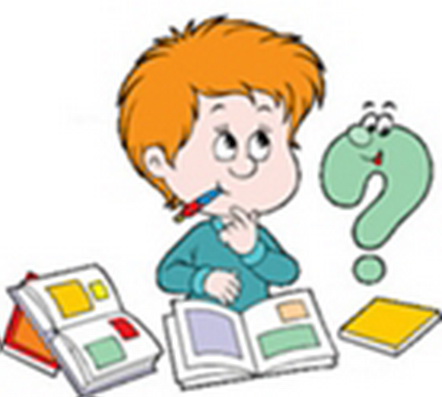 Целевые ориентиры образования в младенческом и раннем возрасте: 
 ребенок интересуется окружающими предметами и активно действует с ними; эмоционально вовлечен в действия с игрушками и другими предметами, стремится проявлять настойчивость в достижении результата своих действий; 
 использует специфические, культурно фиксированные предметные действия, знает назначение бытовых предметов (ложки, расчески, карандаша и пр.) и умеет пользоваться ими. Владеет простейшими навыками самообслуживания; стремится проявлять самостоятельность в бытовом и игровом поведении; 
 владеет активной речью, включенной в общение; может обращаться с вопросами и просьбами, понимает речь взрослых; знает названия окружающих предметов и игрушек;
стремится к общению со взрослыми и активно подражает им в движениях и действиях; появляются игры, в которых ребенок воспроизводит действия взрослого; 
проявляет интерес к сверстникам; наблюдает за их действиями и подражает им; 
проявляет интерес к стихам, песням и сказкам, рассматриванию картинки, стремится двигаться под музыку; эмоционально откликается на различные произведения культуры и искусства; 
у ребенка развита крупная моторика, он стремится осваивать различные виды движения (бег, лазанье, перешагивание и пр.).
Целевые ориентиры на этапе завершения дошкольного образования: 
 ребенок овладевает основными культурными способами деятельности, проявляет инициативу и самостоятельность в разных видах деятельности - игре, общении, познавательно- исследовательской деятельности, конструировании и др.; способен выбирать себе род занятий, участников по совместной деятельности; 
 ребенок обладает установкой положительного отношения к миру, к разным видам труда, другим людям и самому себе, обладает чувством собственного достоинства; активно взаимодействует со сверстниками и взрослыми, участвует в совместных играх. Способен договариваться, учитывать интересы и чувства других, сопереживать неудачам и радоваться успехам других, адекватно проявляет свои чувства, в том числе чувство веры в себя, старается разрешать конфликты;
ребенок обладает развитым воображением, которое реализуется в разных видах деятельности, и прежде всего в игре; ребенок владеет разными формами и видами игры, различает условную и реальную ситуации, умеет подчиняться разным правилам и социальным нормам;
 ребенок достаточно хорошо владеет устной речью, может выражать свои мысли и желания, может использовать речь для выражения своих мыслей, чувств и желаний, построения речевого высказывания в ситуации общения, может выделять звуки в словах, у ребенка складываются предпосылки грамотности;
у ребенка развита крупная и мелкая моторика; он подвижен, вынослив, владеет основными движениями, может контролировать свои движения и управлять ими;
 ребенок способен к волевым усилиям, может следовать социальным нормам поведения и правилам в разных видах деятельности, во взаимоотношениях со взрослыми и сверстниками, может соблюдать правила безопасного поведения и личной гигиены;
ребенок проявляет любознательность, задает вопросы взрослым и сверстникам, интересуется причинно- следственными связями, пытается самостоятельно придумывать объяснения явлениям природы и поступкам людей; склонен наблюдать, экспериментировать. Обладает начальными знаниями о себе, о природном и социальном мире, в котором он живет; знаком с произведениями детской литературы, обладает элементарными представлениями из области живой природы, естествознания, математики, истории и т.п.; ребенок способен к принятию собственных решений, опираясь на свои знания и умения в различных видах деятельности.
Социальный портрет ребенка дошкольника 6,5 – 7, 8 лет
  физически развитый, овладевший основными культурно-гигиеническими навыками. 
 любознательный, активный. 
 эмоционально отзывчивый. 
 овладевший средствами общения и способами взаимодействия со взрослыми и сверстниками. 
 способный управлять своим поведением и планировать свои действия на основе первичных ценностных представлений, соблюдающий элементарные общепринятые нормы и правила поведения. 
 способный решать интеллектуальные и личностные задачи (проблемы), адекватные возрасту. 
 имеющий первичные представления о себе, семье, обществе, государстве, мире и природе.
  овладевший универсальными предпосылками учебной деятельности – умениями работать по правилу и по образцу, слушать взрослого и выполнять его инструкции; 
 овладевший необходимыми умениями и навыками. У ребенка сформированы умения и навыки, необходимые для осуществления различных видов детской деятельности.